CCIM / RCA Presentation: Contractual Sticking Points
So, what happens after an LOI is signed that results in the parties not entering into a Contract?Multiple reasons:
LOI vs. CONTRACT
Contract clauses which tend to create roadblocks
SOLUTION: 

Buyer should have the ability to object to condition of title
Seller should not have the obligation to cure title, UNLESS:mortgage, mechanics liens, or judgment liens created by or as a result of actions of Seller (i.e., and not a tenant or other third party) against the Property, whether or not timely objected shall be removed or terminated, as applicable, by Seller on or before Closing
SOLUTION:
Buyer should have certification from 100% of the tenants as to their lease terms
Seller should be able to provide a percentage from tenant (i.e., 75%) and certify the rest
SOLUTION:
Buyer  Leases may be self-subordinating.  Buyer should confirm with Buyer’s lender whether a self-subordinating lease will suffice OR whether SNDAs could be a POST CLOSING item.
Seller  After the end of the due diligence period, Seller shall permit Buyer to obtain SNDAs directly from TenantsA chance to shine as a listing agent:  know then tenant leases!!!
SOLUTION: Condemnation “taking” and destruction of property

Condemnation:  So long as the use of the Property or any potential future use  or value is not impacted by the taking 
Destruction of the Property:  So long as the destruction does not exceed a certain % of the value of the Property OR does not affect any tenant leases
SOLUTION:
Certain basic representations and warranties which are a given:
Authority to sign a contract
No lawsuits or conflicts
The current “use” is not a violation of code
No leases other than the tenant leases disclosed 
Non-foreign Seller
“No Notice of Environmental Issue” vs. “Property not in violation of”
SOLUTION: Remedies for Default
If Seller defaults:
Buyer typically wants:
Right to terminate and receive deposit back
Sue for specific performance, 
however Seller will want to cap the time period under which claims can be made
Right to sue for damages, 
however Seller will want to cap the amount of damages
Good middle ground:  allow Buyer to receive its deposit back + its hard costs up to a certain amount.
If Buyer defaults:
Deposit is liquidated damages.
Leases
First, some key words:
 
Subordination: relates to the priority that the lease and tenant’s rights under the lease have relative to other matters affecting title to the property.  For example: a tenant’s lease will be subordinate to any mortgage that may come into existence after the lease.
 
Non-disturbance: protection for the tenant in the event of a foreclosure.  Without non-disturbance language, if the lease is subordinate to the mortgage, upon foreclosure the lender can name the tenant as a party and foreclose their interest
 
Attornment: protection for the lender.  Tenant will recognize the lender as the “new-landlord” in the event of a foreclosure.
Q&A
www.beckerlawyers.comwww.beckercovid19.com
THANK YOU!
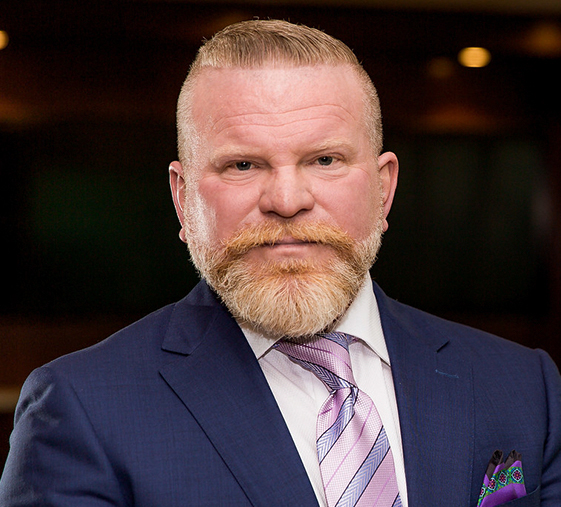 Scott Marcus, Esq.
Becker
Shareholder / Real Estate Attorney
954.364.6045
smarcus@beckerlawyers.com